מבוא לשירת ימי הביניים
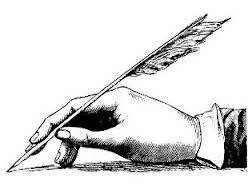 רקע היסטורי
שירת ימי הביניים התפתחה בספרד בשנים 950 – 1942 (המאה ה- 10 ועד המאה ה- 15).
ספרד הייתה ארץ עשירה מאוד שנשלטה על-ידי שלטון מוסלמי שהיה נוח מאוד ליהודים. השלטון נהג בסובלנות רבה כלפי המיעוט היהודי.
השלטון המוסלמי טיפח את התרבות ואת האמנות. כתוצאה מכך התפתחה אצל היהודים במקביל לתרבות הדתית העתיקה  מורשת חילונית חדשה שחיברה בין התרבויות היהודית והערבית.
תקופת תור הזהב
תקופת "תור הזהב "מאופיינת בעושר חסר תקדים של יצירה בתחומי ההלכה, הפילוסופיה, שירי הקודש ושירי החול. תרבות זו הושפעה מן התרבות הערבית הסובבת, והתמזגה עם התרבות היהודית. 
סיומה של תקופת הזוהר בא עם גירוש ספרד בשנת 1492.
סוגי השירים
שירת ימי הביניים נחלקה לשלושה נושאים מרכזיים:
שירת הקודש
 שירת החול
שירת ציון
שירת הקודש
נכתבו במטרה להשתלב בתפילות בבתי הכנסת ולקשט אירועים דתיים. נושאי שירת הקודש: הקשר שבין האדם לאל, גדולת האל מול אפסות האדם, עידוד לעבוד את האל, ביטויים לפילוסופיה היהודית לפיה, העולם הזה אינו אלא פרוזדור לעולם הבא, ובהיות העולם הזה חולף בהשוואה לעולם הבא הנצחי, נדרש היהודי המאמין להכין עצמו בעולם הזה לקראת העולם הבא. הכנה זו מתבטאת בעבודת האל, לימוד המקורות ועשיית מצוות ומעשים טובים. הנעורים, הבלי העולם הזה, התענוגות הגשמיים חייבים לפנות את מקומם לחכמה, מצוות, הגות, ולימוד.
שירת החול
עוסקת בעניינים יומיומיים ואין לה תפקידים דתיים.                                                
דרך שירי החול, הביעו המשוררים את רגשותיהם, חוויותיהם, ואת רעיונותיהם. 
בשירת החול כלולים נושאים כמו: שירי אהבה, חשק, טבע, יין, קינה, תלונה  שבח ,גנאי ועוד.
שירת החול
שירי החול נתנו ביטוי להשפעת התרבות הערבית על התרבות העברית. 
בתחום זה ביקשו המשוררים להתגאות בכישוריהם המילוליים ולהציע לקהל שומעיהם מעשה יצירה אישי וייחודי שמטרתו לגרום הנאה תרבותית-חברתית ואתגר אינטלקטואלי (=שכלי).
שירת ציון
הכוונה לשירים המבטאים געגוע לארץ ציון, לירושלים ולבית המקדש.  

מקובל לראות בשירי ציון מעין חטיבה של שירת הקודש במיוחד כאשר יש בשיר פנייה לאלוהים שיגאל את עמו ויעזור לו לעלות לארץ ציון, זאת על אף שהשירים נכתבו בנימה אישית שאפיינה את שירת החול.
מבנה השירה
כל שיר בשירת ימי הביניים בנוי מבתים.
כל שורה = בית.
החלק הראשון הפותח את הבית נקרא – דלת
החלק השני המסיים את הבית נקרא – סוגר.
לדוגמה:
"ליבי במזרח ואנוכי בסוף מערב /איך אטעמה את אשר אכל ואיך יערב
סוגר
דלת
קישוטי השיר האופייניים לשירת ימה"ב
חרוז מבריח
כאשר הסוגָרים של כל בתי השיר מסתיימים באותו חרוז, כלומר ההברה האחרונה או המילה האחרונה שסוגרת את כל הבתים חייבת להיות זהה.
החרוז המבריח מופיע לאורך כל השיר.
לדוגמא:
לִבִּי בְמִזְרָח וְאָנֹכִי בְּסוֹף מַעֲרָב / אֵיךְ אֶטְעֲמָה אֵת אֲשֶׁר אֹכַל וְאֵיךְ יֶעֱרָבאֵיכָה אֲשַׁלֵּם נְדָרַי וֶאֱסָרַי, בְּעוֹד / צִיּוֹן בְּחֶבֶל אֱדוֹם וַאֲנִי בְּכֶבֶל עֲרָביֵקַל בְּעֵינַי עֲזֹב כָּל טוּב סְפָרַד, כְּמוֹ / יֵקַר בְּעֵינַי רְאוֹת עַפְרוֹת דְּבִיר נֶחֱרָב.
קישוטי השיר האופייניים לשירת ימה"ב
תפארת פתיחה
הכוונה לבית הראשון של השיר. 
הדרישה העיקרית מבית זה – להרשים את הקורא ביופיו ובעוצמתו ושימשוך את לב הקורא מן הרגע הראשון.
שלושה מאפיינים עיקריים של תפארת הפתיחה:
מכיל את הנושא/הרעיון המרכזי של השיר.
שילוב אמצעים אומנותיים רבים בבית זה.
בין הדלת לסוגר יש קשר של ביאור, השלמה, הדגשה וכד'.
קישוטי השיר האופייניים לשירת ימה"ב
תפארת חתימה
מתייחס לבית האחרון בשיר. 
גם בית זה צריך להיות מפואר ומרשים. 
בבית זה נמצא בד"כ מסקנה, סיכום, הבעת משאלה הבטחה וכיוצ"ב.
קישוטי השיר האופייניים לשירת ימה"ב
צימוד
דמיון צלילי בין שתי מילים או יותר אשר שונות במשמעותן. 
ישנם כמה סוגים של צימודים נפוצים:
צימוד מלא – שתי מילים זהות לחלוטין במבנה ובצליל שלהן אך שונות במשמעותן.
לדוגמה: עליו/עליו
עליו – העלים שלו
עליו – כינוי גוף
קישוטי השיר האופייניים לשירת ימה"ב
צימוד גזרי – 
מילים הגזרות מאותו השורש אך שונות במשמעותן.
לדוגמה: מערב – יערב – ערב.

צימוד שונה אות :  
מילים השונות זו מזו באות(או בעיצור) אחת.
לדוגמה : מערב/יערב
קישוטי השיר האופייניים לשירת ימה"ב
צימוד שונה תנועה –
מילים הדומות בעיצורים שלהן אך שונות באחת התנועות שלהן.
לדוגמה: ערבַה / ערבֵה
צימוד נוסף – הוספת הברה למילה הקודמת
לדוגמה: מים / שמים 
צימוד נפחת – הפחתת הברה מהמילה הקודמת
לדוגמה: קלשוני / לשוני
קישוטי השיר האופייניים לשירת ימה"ב
אקרוסטיכון:
כאשר צירוף האות הראשונה של כל מילה בתחילת כל בית יוצר מילה או את שם המשורר או את שם הנמען שהשיר מופנה אליו, או את האותיות האלפבית כסדרן וכיוצ"ב.
האקרוסטיכון הוא אמצעי האופייני בעיקר בשירת ימי הקודש באמצעותו המשורר רצה להנציח את שמו בעת התפילה, כדי לזכות בכבוד.
דוגמה לאקרוסטיכון בשיר "ישנה בחיק ילדות" – אותיות שם המשורר – יהודה מופיעות בראש כל בית.
קישוטי השיר שאינם אופייניים רק לשירת ימה"ב
שיבוץ:
שיבוץ פסוקים שלמים או קטעי פסוקים מן המקרא בצורתם או בשינוי מסוים. 
לעתים השיבוץ נועד בכדי להבהיר ולעבות את משמעות הרעיון אותו מבקש להעביר המשורר 
ולעתים השיבוץ נועד על-מנת להוסיף צבע אירוני לכוונת המשורר.
קישוטי השיר שאינם אופייניים רק לשירת ימה"ב
ארמז מקראי:
מושג בשיר הבא להזכיר מאורע, סיפור או כל עניין אחר מן המקרא. 
הרמיזה מעשירה את התוכן ומרחיבה את משמעות היצירה.
קישוטי השיר שאינם אופייניים רק לשירת ימה"ב
מטאפורה (השאלה):
שימוש של מושגים משני עולמות תוכן שונים היוצרים יחד משמעות חדשה. לדוגמה : לב הים.
דימוי:
השוואה בין שני עניינים מתחומים שונים, ההשוואה יכולה להיות על בסיס תכונה, מראה חיצוני או משמעות. 
הדמוי מאובחן באמצעות האות כ' או מילות השוואה נוספות : כפי ש.., כמו
לדוגמה:  עזה כמוות האהבה.
קישוטי השיר שאינם אופייניים רק לשירת ימה"ב
מיטונימיה
החלפת מושג אחד במושג אחר השייך לאותו הקשר/החלפת דבר על ידי החלק האופייני לו.
לדוגמה – קראתי את עגנון.
האנשה
ייחוס תכונות אנושיות לדומם, לצומח ולבעלי חיים.
לדוגמה: "כתונת פסים לבש הגן"